Florida’s New Guardianship Assistance Program
Courtney smith, MSW
Adoption and permanency manager
Office of child welfare
Florida Department of Children and families
Why This? Why Now?
What is the Title IV-E Waiver?
Allows states to waive certain provisions of Title IV-E of the Social Security Act. These provisions govern Federal programs relating to foster care and other child welfare services.

Allows Federal Title IV-E foster care funds to be used for a wide variety of child welfare purposes rather than being restricted to eligible children in licensed foster care homes or institutions, as is the case under federal law.
Why This? Why Now?
Waiver Expiration Date: September 2019 
Original expiration: September 2018 (extension granted)
With the sun setting of the Title IV-E Waiver Demonstration, the Department has begun to explore ways to draw down additional funding to support the state’s child welfare system while ensuring to maintain a quality level of enhanced services being offered to Florida citizens. 

The Path Forward Initiative
The Path Forward Initiative
Transitioning current Extended Foster Care (EFC) program from State to Federally funded 
Includes Extension of Maintenance Adoption Subsidy (EMAS)
Title IV-E Eligibility Enhancements
Title IV-E Candidacy
Guardianship Assistance Program (GAP)
Includes Extension of Guardianship Assistance Payment (EGAP)
Phases of the Guardianship Assistance Program
G.A.P. Payments
Case Closure
Licensure
Placement
Levels of Licensed Care
Level One:  Child-specific foster home.
Licensure requirements.—The caregiver must meet all level II licensing requirements. However, requirements not directly related to safety may be waived.
Level Two:  Non-child-specific foster home.
Licensure requirements.—The caregiver must meet all licensing requirements pursuant to s. 409.175 and corresponding rule by the department. 
Level Three:  Safe foster home for victims of human trafficking.
Licensure requirements.—The caregiver must meet all level II licensing requirements and all certification requirements pursuant to s. 409.1678.
Level Four:  Therapeutic foster home.
Licensure requirements.—The caregiver must meet all level II licensing requirements and all certification requirements established in rule by the Agency for Health Care Administration.
Level Five:  Medical foster home.
Licensure requirements.—The caregiver must meet all level II licensing requirements and all certification requirements established in rule by the Agency for Health Care Administration.
Level I-Child Specific Foster Home
Level I-child specific foster home is the licensure type that has been designated for relative/non-relative/fictive kin caregivers that are seeking to be licensed when a relationship with the child has previously been established.

Caregivers seeking level I licensure must meet all safety related licensing requirements pursuant to F.A.C. 65C-13 and 409.175 F.S.

Under a level I licensure, some of the non-safety related licensing requirements may be waived.

Level I-child specific foster home licenses are only applicable for placement for the child(ren) identified on the license.

Monthly board rate payments for Level I licensure- $333.00 monthly
Guardianship Assistance Program
The Guardianship Assistance Program is a Title IV-E benefits program that is available to guardians who commit to caring for a child long term. 

Permanency options of reunification and adoption must have been determined to not be in the child’s best interest. 

The benefits are paid to the guardian on behalf of the eligible child. 

The benefits associated with the Guardianship Assistance Program are provided to the court approved guardian following case closure in permanent guardianship.

*A proposal has been submitted that will require all relatives and fictive kin to attempt licensure prior to applying for relative caregiver benefits.
Guardianship Assistance Program Continue
Similar to the current Relative & Non-Relative Caregiver Program.

Payments until the child turns 18 years old as long as the guardian has custody of the child.

Ongoing  annual redetermination required to ensure guardian is still caring for child.
Guardianship Assistance Program Eligibility Criteria
The child has been placed with the guardian by the court;

The court has granted legal custody to the guardian pursuant to s. 39.521 or s. 39.522,F.S.;

The guardian has been licensed to care for the child as provided in s. 409.175, F.S.;

The child was eligible for foster care room and board payments for at least 6 consecutive months with the current guardian;

The guardian enters a guardianship assistance agreement for the child prior to the closing of the case in permanent guardianship.
Guardianship Assistance ProgramBenefits
Monthly payments amount to $333 per month;
Medicaid benefits until the child is 18 years of age (or 21 if the child is eligible for Extension of Guardianship Assistance Program);
 Tuition and Fee Exemption for Students in Foster Care (inclusive of all children that are receiving G.A.P. benefits);
A family is still eligible for benefits if the child and caregiver live or move out of state;
A one-time payment to assist with the costs of establishing permanent guardianship (up to $2,000; non-recurring expenses).
Extension of Guardianship Assistance Payments (EGAP) Overview
Continues payment and Medicaid until age 21 if program requirements are met:
Guardian(s) and department must enter into the Guardianship Assistance Agreement when the child is age 16 or 17. 
Young adult must be in a qualifying activity( same activities as EFC).
To qualify, guardian must opt in during the initial GAA.
If the EGAP is not included as part of the GAA prior to case closing in Permanent Guardianship, the family cannot participate in the program.
Requires ongoing redetermination of qualifying activity
Extension of Guardianship Assistance Payments  Overview
EGAP payments begin once:
The child turns 18.
All parties have signed the EGAA.
Supporting documentation of the qualifying activity is received.

Cost of living increases do not apply to EGAP payments.

Requires ongoing redetermination of qualifying activity.
QUESTIONS?
Guardianship Readiness Assessment Tool
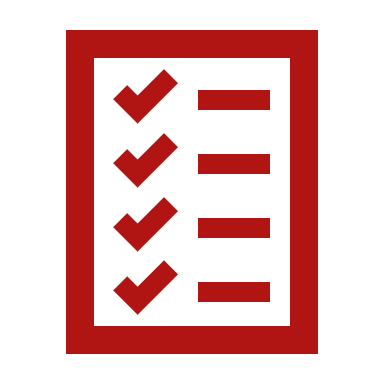 Guardianship Readiness Assessment Tool
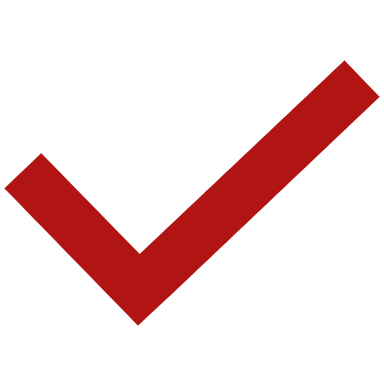 Item #3 Initiate all revisions to Florida Safe Families Network (FSFN)
OCW | 3/1/2019
Item #14 Initiate GAP Readiness Assessment
OCW, Region, and CBCs | 3/1/2019
Item #16 Assess existing staff/work units and their capacity to incorporate new Level 1 Licensure + GAP processes into their workload
Region and CBC | 3/1/2019
Item #17Assess the increased workload related to Level 1 Licensure + GAP implementation
Region and CBC | 3/1/2019
Item #34 Establish a protocol for Sheriff's Office and Department CPIs to notify CBC staff of a caregiver's request for licensure prior to case transfer staffing
Region, SO, and CBC | 3/1/2019
Guardianship Readiness Assessment Tool
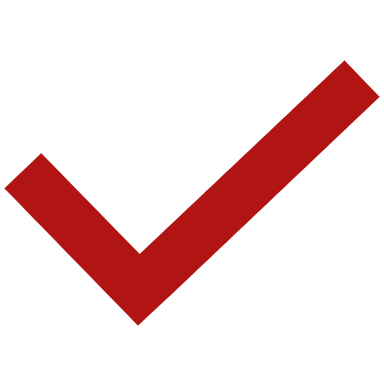 Item #5 Create training on the use of new levels of licensure and documentation requirements within FSFN
OCW | 3/8/2019
Item #6 Develop statewide train-the-training sessions for the level of licensure
OCW | 3/8/2019
Item #2 Update and submit Title IV-E State Plan for approval by the Children’s Bureau
OCW | 3/29/2019
Item #13 Schedule a series of monthly status calls
OCW | 3/29/2019
Item #18 Provide training to staff involved with all areas of the process:
OCW, Region, SO, and CBC | 4/12/2019
Guardianship Readiness Assessment Tool
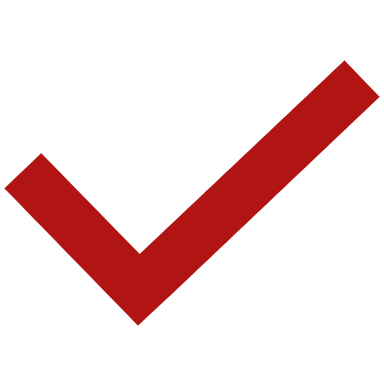 Item #36 Ensure a process is in place to transition a Level 1 foster home to adoptive placement when requested by the caregiver and the goal of adoption is approved by the court
CBC | 4/15/2019
Item #37 Create policy guidance for dissemination to all contracted providers establishing the policies for who will have approval/denial authority of Level 1 Foster Care Licensure
Region and CBC | 4/15/2019
Item #38 Create protocol to submit licensure documents to Regional Office for final approval/denial, include any region specific requirements for use of the attestation model
Region and CBC | 4/15/2019
Item #39 Create a method to assess all Level 1 relative and fictive kin foster home placements that may be appropriate for permanent guardianship
CBC | 4/15/2019
QUESTIONS?